Предпосылки использования английского языка в речи молодежи Испании
Волкова Д.Н.
обучающаяся (магистрант 2 года обучения) кафедры теории языка, литературы и социолингвистики, Институт иностранной филологии (сп), ФГАОУ ВО «Крымский федеральный университет имени В.И. Вернадского», Симферополь
diana.volko2015@yandex.ru
 
Научный руководитель: Рыжикова М.Д.
кандидат филологических наук, доцент кафедры теории языка, литературы и социолингвистики, Институт иностранной филологии (сп), ФГАОУ ВО «Крымский федеральный университет имени В.И. Вернадского», Симферополь
marinaryzhikova@yandex.ru
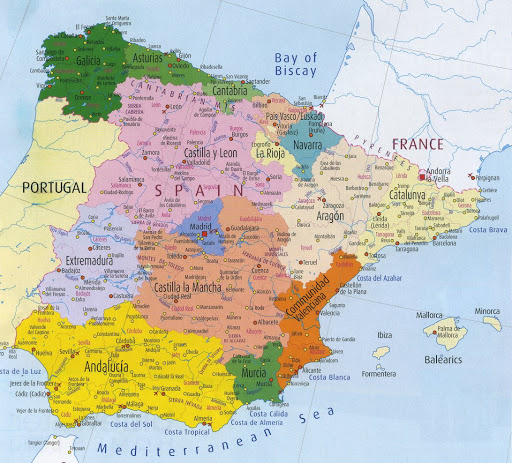 Основная цель данного исследования – определить основные причины распространения английского языка в речи молодежи Испании.

 


Задачи: 

анализ языковой ситуации на территории Испании; 
перечисление основных нормативно-правовых актов, которые способствуют языковой политики Испании; 
описание основных исторических событий Испании, которые способствовали распространению использования английского языка в речи испанской молодежи; оценка значения использования английского языка при коммуникации молодежи Испании.
В данном исследовании использованы следующие подходы и методы: 

описательный метод, 
метод контекстуального анализа,
прием направленной выборки.
Предпосылки использования английского языка среди 
молодежи Испании:

Испания является экономически перспективной страной.
 Более 50% предприятий машиностроения и металлургии принадлежит иностранным 
компаниям, которые базируются в США, Франции, Германии, Великобритании, 
Швейцарии.
 В Испании развита банковская система: две основные испанские 
банковские группы «Santander» и «BBVA» являются крупнейшими банками мира.

В государстве находятся крупнейшие транспортные компании (такие как ACS, Ferrovial,
FCC, Abertis, Sacyr, OHL). 
Крупнейшие порты Испании по туристическим перевозкам – Альхесирас и
 Пальма-де-Мальорка. 
34 аэропорта осуществляют регулярные перевозки  по всему миру. 
Многие иностранцы приезжают в Испанию с целью учебы, так как в
Испании находятся крупнейшие университеты мира, такие как Мадридский 
автономный  университет, Комплутенсе, Политехнический университет в Валенсии.
 Испания является полиэтнической страной, в которой проживают кастильцы, каталонцы, 
галисийцы, баски, окситанцы, астурийцы, арагонцы.
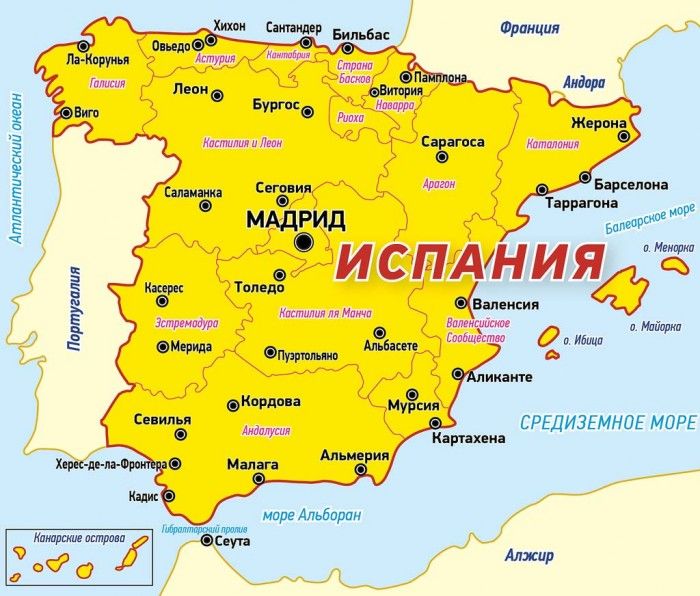 Спасибо за внимание!